CS 61C: Great Ideas in Computer Architecture Pipelining
Instructor:
David A. Patterson
http://inst.eecs.Berkeley.edu/~cs61c/sp12
4/3/12
Spring 2012 -- Lecture #21
1
You Are Here!
Software        Hardware
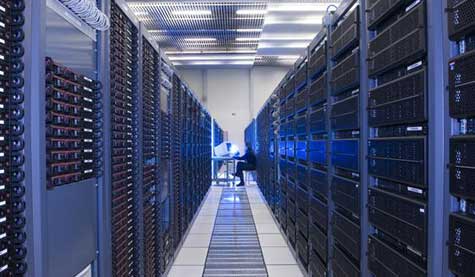 Parallel Requests
Assigned to computer
e.g., Search “Katz”
Parallel Threads
Assigned to core
e.g., Lookup, Ads
Parallel Instructions
>1 instruction @ one time
e.g., 5 pipelined instructions
Parallel Data
>1 data item @ one time
e.g., Add of 4 pairs of words
Hardware descriptions
All gates @ one time
Programming Languages
SmartPhone
Warehouse Scale Computer
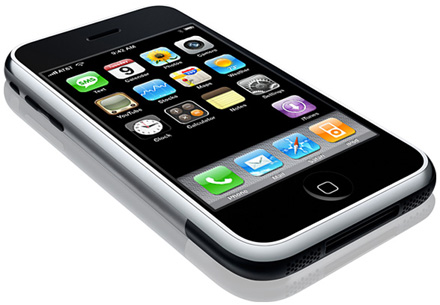 HarnessParallelism &
Achieve HighPerformance
Computer
…
Core
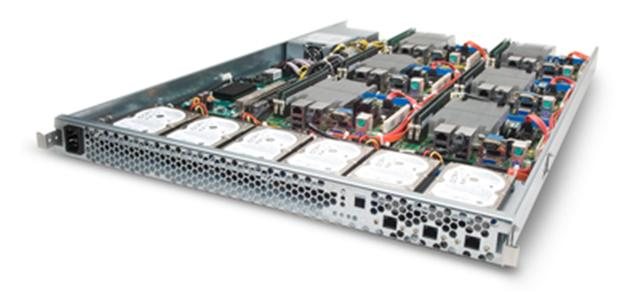 Core
Memory               (Cache)
Input/Output
Core
Functional
Unit(s)
Instruction Unit(s)
Today’sLecture
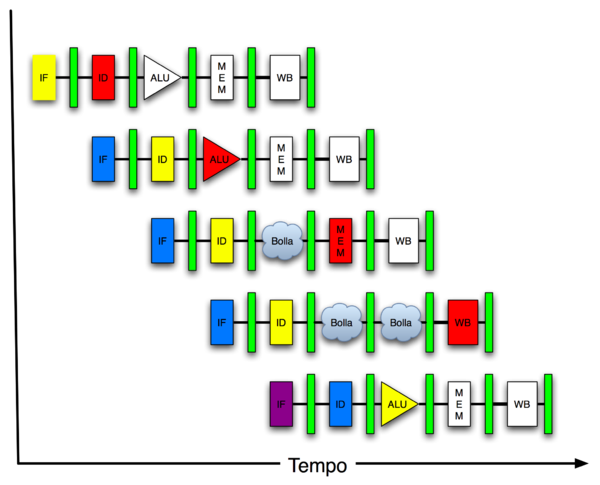 A3+B3
A2+B2
A1+B1
A0+B0
Main Memory
Logic Gates
4/3/12
Spring 2012 -- Lecture #21
2
Levels of Representation/Interpretation
temp = v[k];
v[k] = v[k+1];
v[k+1] = temp;
High Level LanguageProgram (e.g., C)
Compiler
Anything can be representedas a number, i.e., data or instructions
lw	  $t0, 0($2)
lw	  $t1, 4($2)
sw	  $t1, 0($2)
sw	  $t0, 4($2)
Assembly  Language Program (e.g., MIPS)
Assembler
0000 1001 1100 0110 1010 1111 0101 1000
1010 1111 0101 1000 0000 1001 1100 0110 
1100 0110 1010 1111 0101 1000 0000 1001 
0101 1000 0000 1001 1100 0110 1010 1111
Machine  Language Program (MIPS)
Machine Interpretation
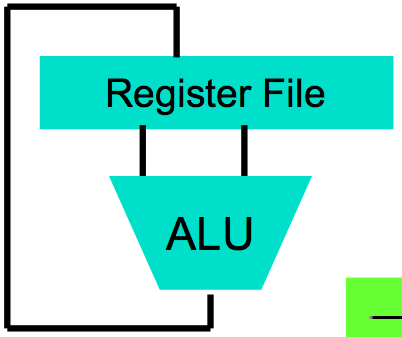 Hardware Architecture Description(e.g., block diagrams)
Architecture Implementation
Logic Circuit Description(Circuit Schematic Diagrams)
4/3/12
Spring 2012 -- Lecture #21
3
Agenda
Pipelined Execution
Administrivia
Pipelined Datapath
Pipeline Hazards
Summary
4/3/12
Spring 2012 -- Lecture #21
4
Review: Pipelining Lessons
Pipelining doesn’t help latency of single task, it helps throughput of entire workload
Multiple tasks operating simultaneously using different resources
Potential speedup = Number pipe stages (4 in this case)
Time to fill pipeline and time to drain it reduces speedup:8 hours/3.5 hours or 2.3X v. potential 4X in this example
Pipeline rate limited by slowest pipeline stage
Unbalanced lengths of pipe stages reduces speedup
4/3/12
Spring 2012 -- Lecture #21
5
31
26
21
16
0
op
rs
rt
immediate
1
0
=
ALU
0
0
WrEn
Adr
1
1
Data
Memory
Extender
Review: Single Cycle Datapath
Data Memory {R[rs] + SignExt[imm16]}  =  R[rt]
Instruction<31:0>
instr
fetch
unit
nPC_sel=
RegDst=
<0:15>
<21:25>
<16:20>
<11:15>
clk
Rd
Rt
Rs
Rt
Rd
Imm16
ALUctr=
zero
RegWr=
Rs
Rt
MemtoReg=
5
5
5
MemWr=
busA
32
Rw
Ra
Rb
busW
32
RegFile
busB
32
32
clk
32
imm16
Data In
16
32
clk
ALUSrc=
ExtOp=
4/3/12
Spring 2012 -- Lecture #21
6
[Speaker Notes: The store instruction performs the inverse function of the load.  Instead of loading data from memory, the store instruction sends the contents of register specified by Rt to data memory.
Similar to the load instruction, the store instruction needs to read the contents of register Rs (points to Ra port) and add it to the sign extended verion of the immediate filed (Imm16, ExtOp = 1, ALUSrc = 1) to form the data memory address (ALUctr = add).
However unlike the Load instructoion where busB is not used, the store instruction will use busB to send the data to the Data memory.
Consequently, the Rt field of the instruction has to be fed to the Rb port of the register file.
In order to write the Data Memory properly, the MemWr signal has to be set to 1.
Notice that the store instruction does not update the register file.  Therefore, RegWr must be set to zero and consequently control signals RegDst and MemtoReg are don’t cares.
And once again we need to set the control signals Branch and Jump to zero to ensure proper Program Counter updataing.
Well, by now, you are probably tied of these boring stuff where Branch and Jump are zero so let’s look at something different--the bracnh instruction.

+3 = 31 min. (Y:11)]
Steps in Executing MIPS
1) IF: Instruction Fetch, Increment PC
2) ID: Instruction Decode, Read Registers
3) EX: Execution  Memory-reference: Calculate Address  Arithmetic-logic: Perform Operation
4) Mem:   Load: Read Data from Memory  Store: Write Data to Memory
5) WB: Write Data Back to Register
4/3/12
Spring 2012 -- Lecture #21
7
Redrawn Single-Cycle Datapath
rd
instruction
memory
registers
PC
rs
Data
memory
rt
+4
imm
ALU
2. Decode/
    Register Read
5. WriteBack
1. Instruction
Fetch
3. Execute
4. Memory
4/3/12
Spring 2012 -- Lecture #21
8
Pipelined Datapath
rd
instruction
memory
registers
PC
rs
Data
memory
rt
+4
imm
ALU
2. Decode/
    Register Read
5. WriteBack
1. Instruction
Fetch
3. Execute
4. Memory
Add registers between stages
Hold information produced in previous cycle
5 stage pipeline; clock rate potential 5X faster
4/3/12
Spring 2012 -- Lecture #21
9
More Detailed Pipeline
Registers named for adjacent stages, e.g., IF/ID
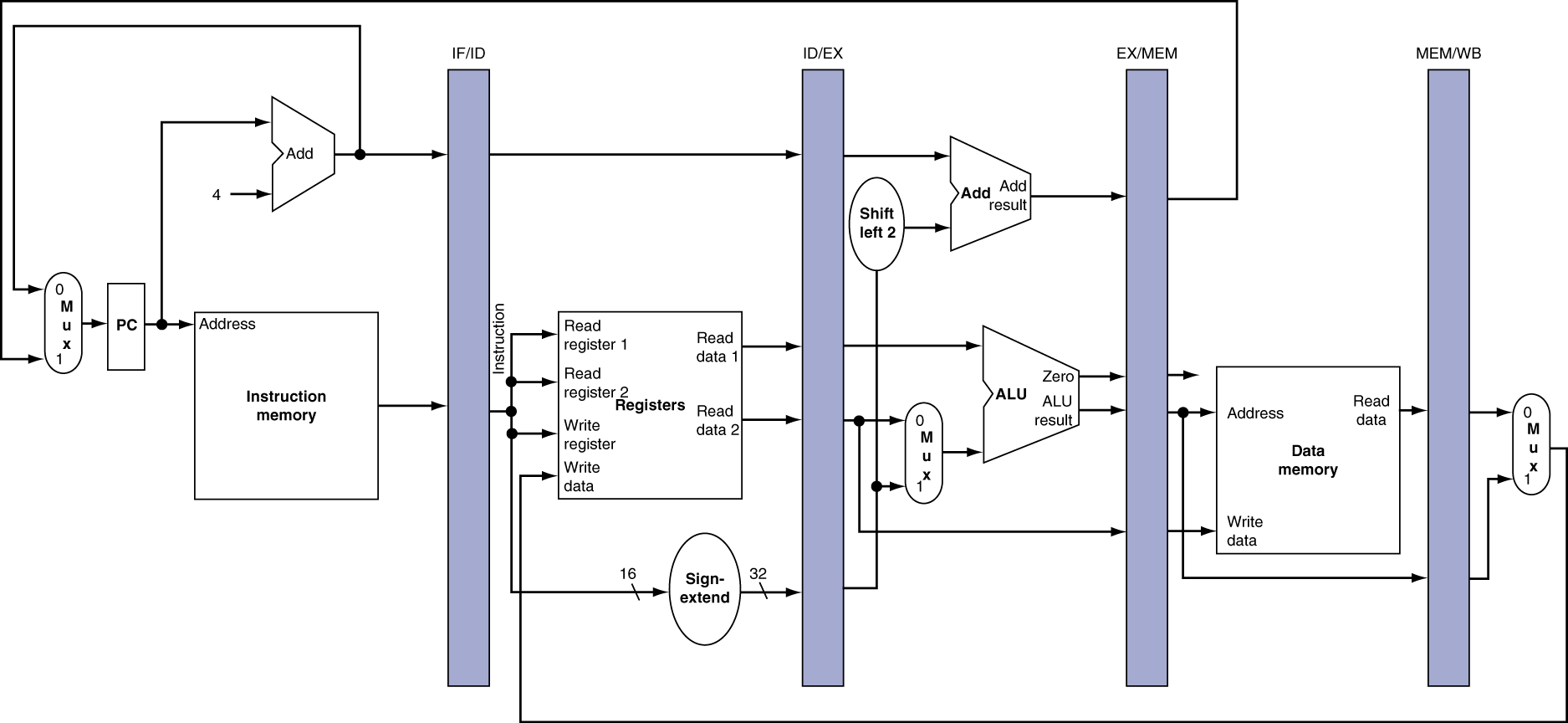 4/3/12
Spring 2012 -- Lecture #21
10
IF for Load, Store, …
Highlight combinational logic components used + right half of state logic on read, left half on write
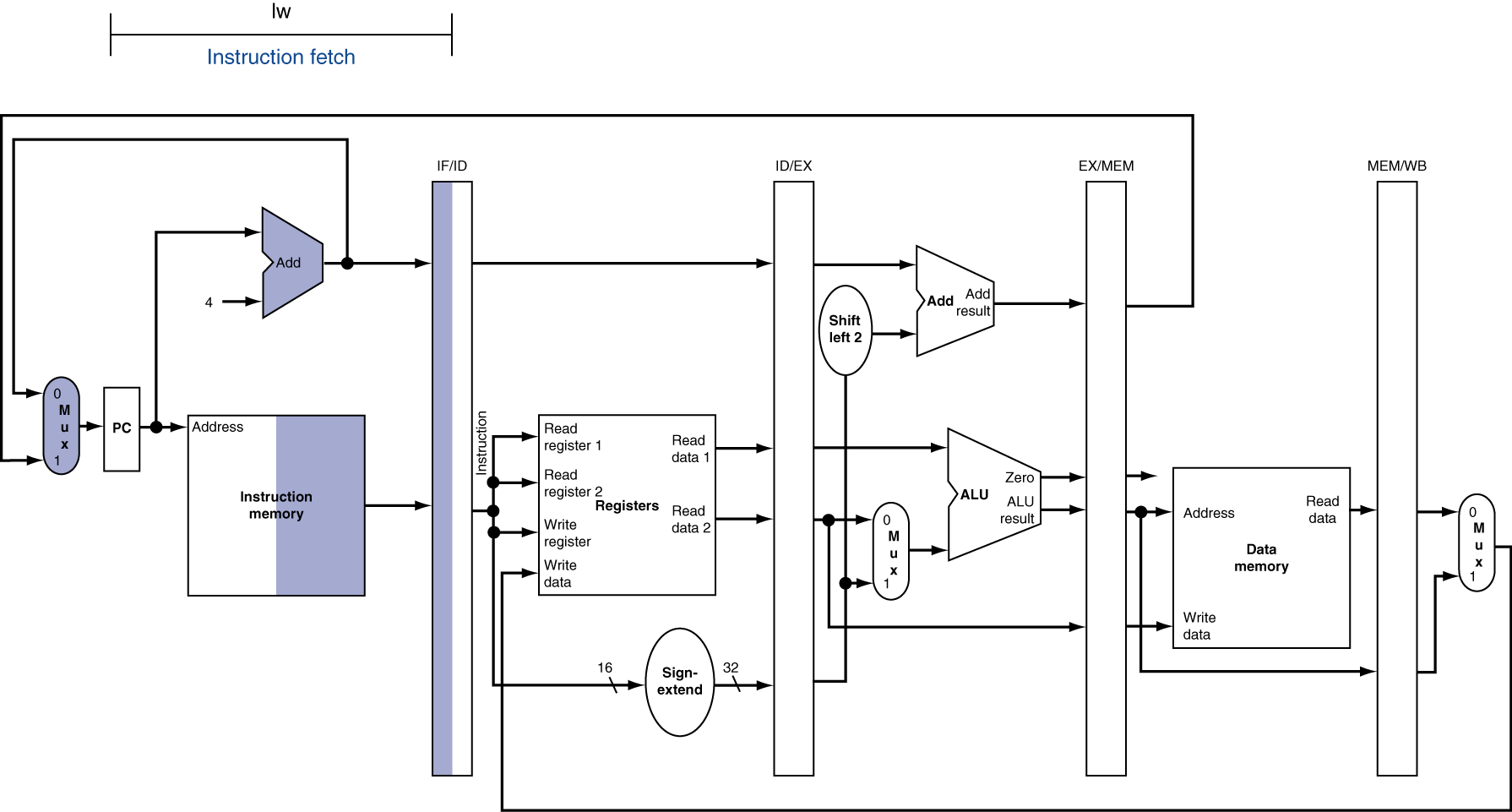 4/3/12
Spring 2012 -- Lecture #21
11
ID for Load, Store, …
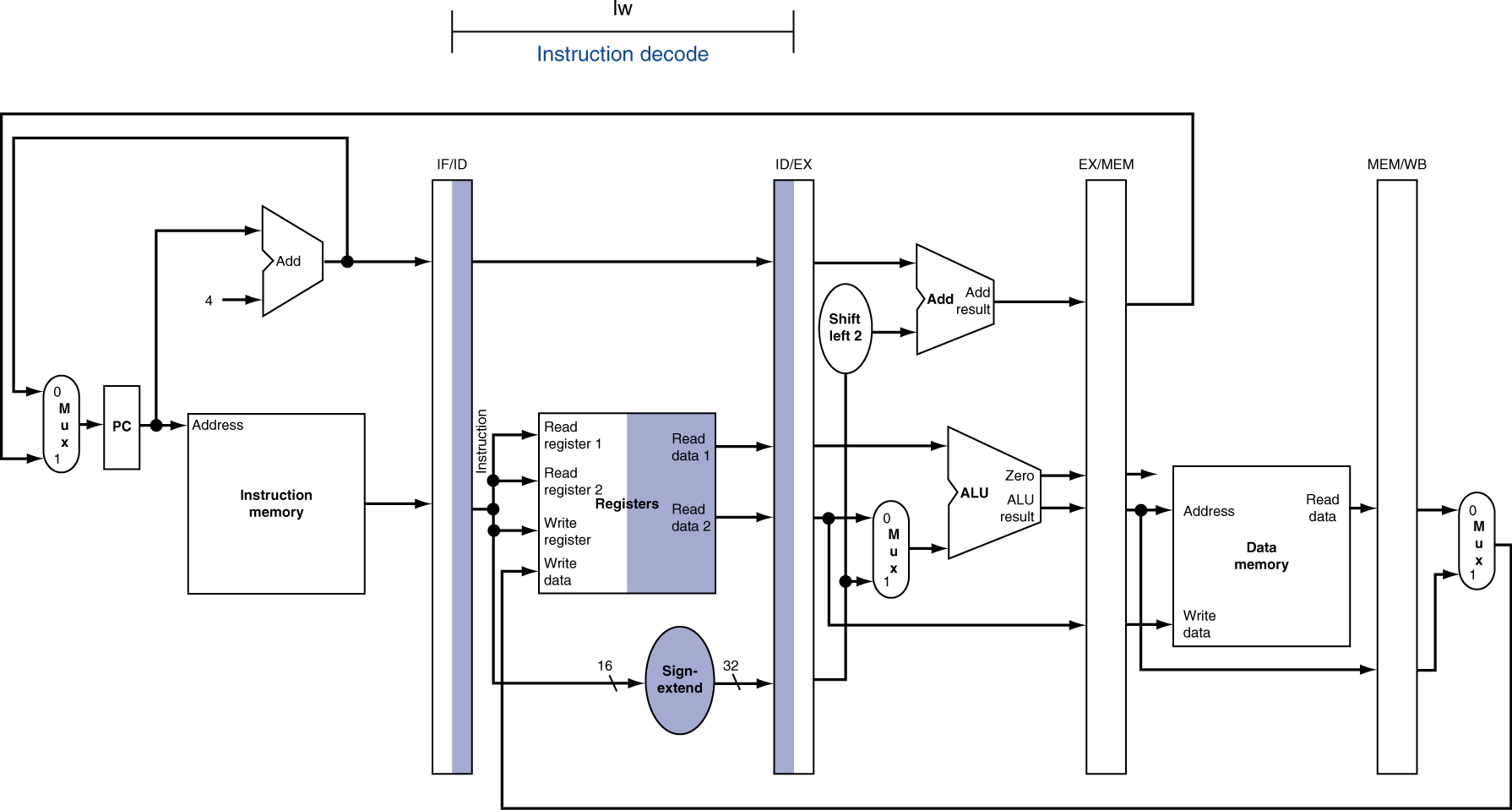 4/3/12
Spring 2012 -- Lecture #21
12
EX for Load
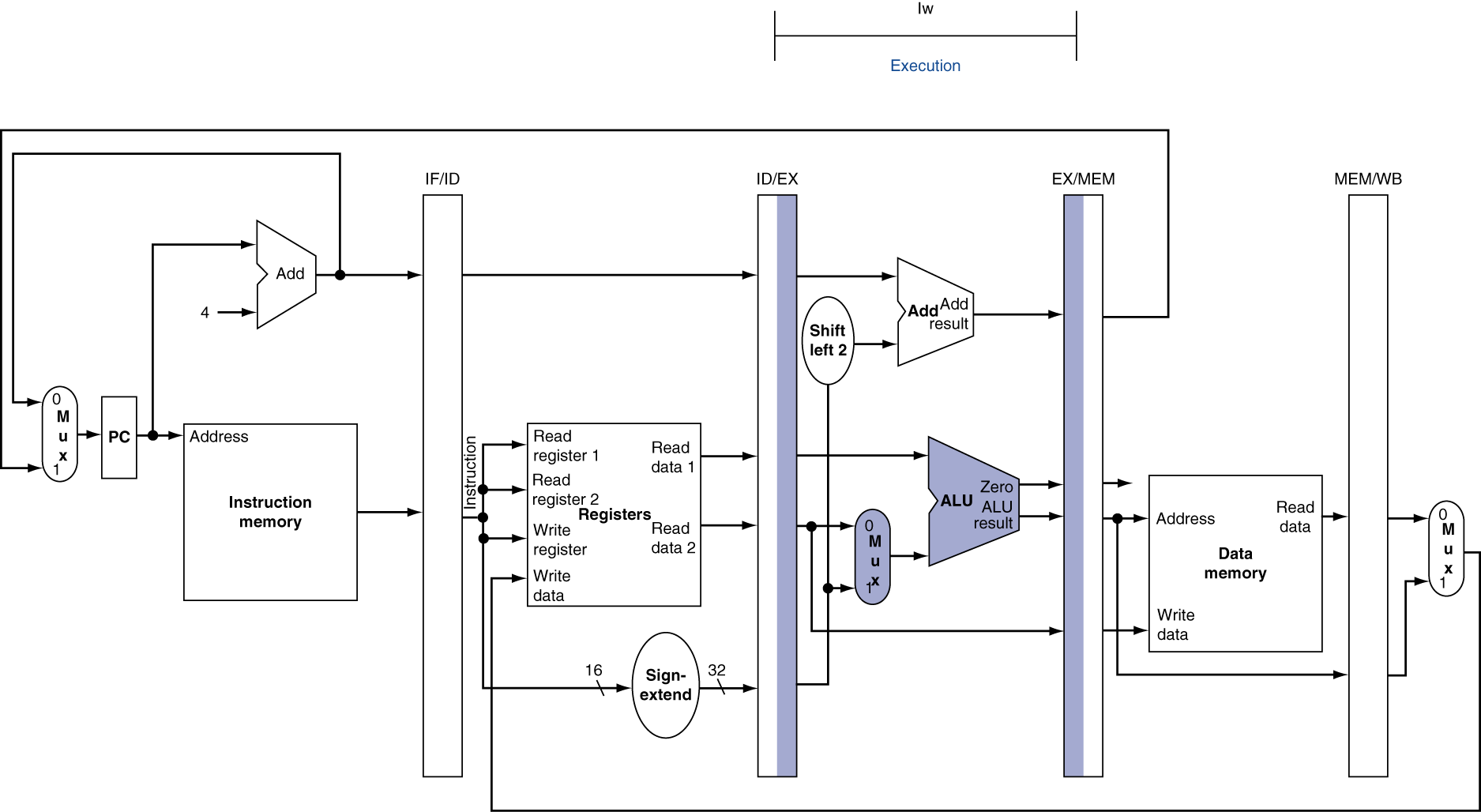 4/3/12
Spring 2012 -- Lecture #21
13
MEM for Load
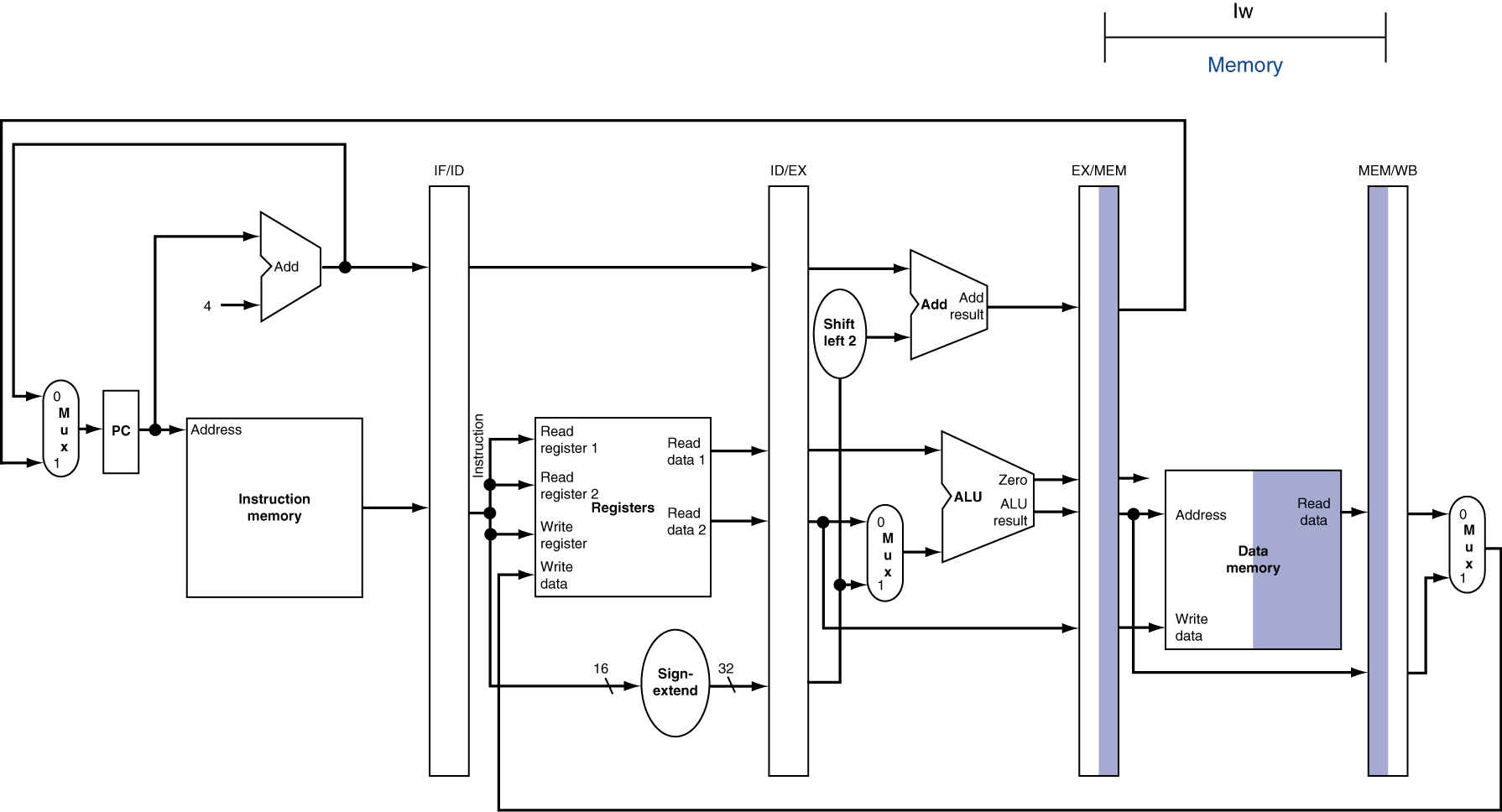 4/3/12
Spring 2012 -- Lecture #21
14
WB for Load
Has bug that was in 1st edition of graduate textbook!
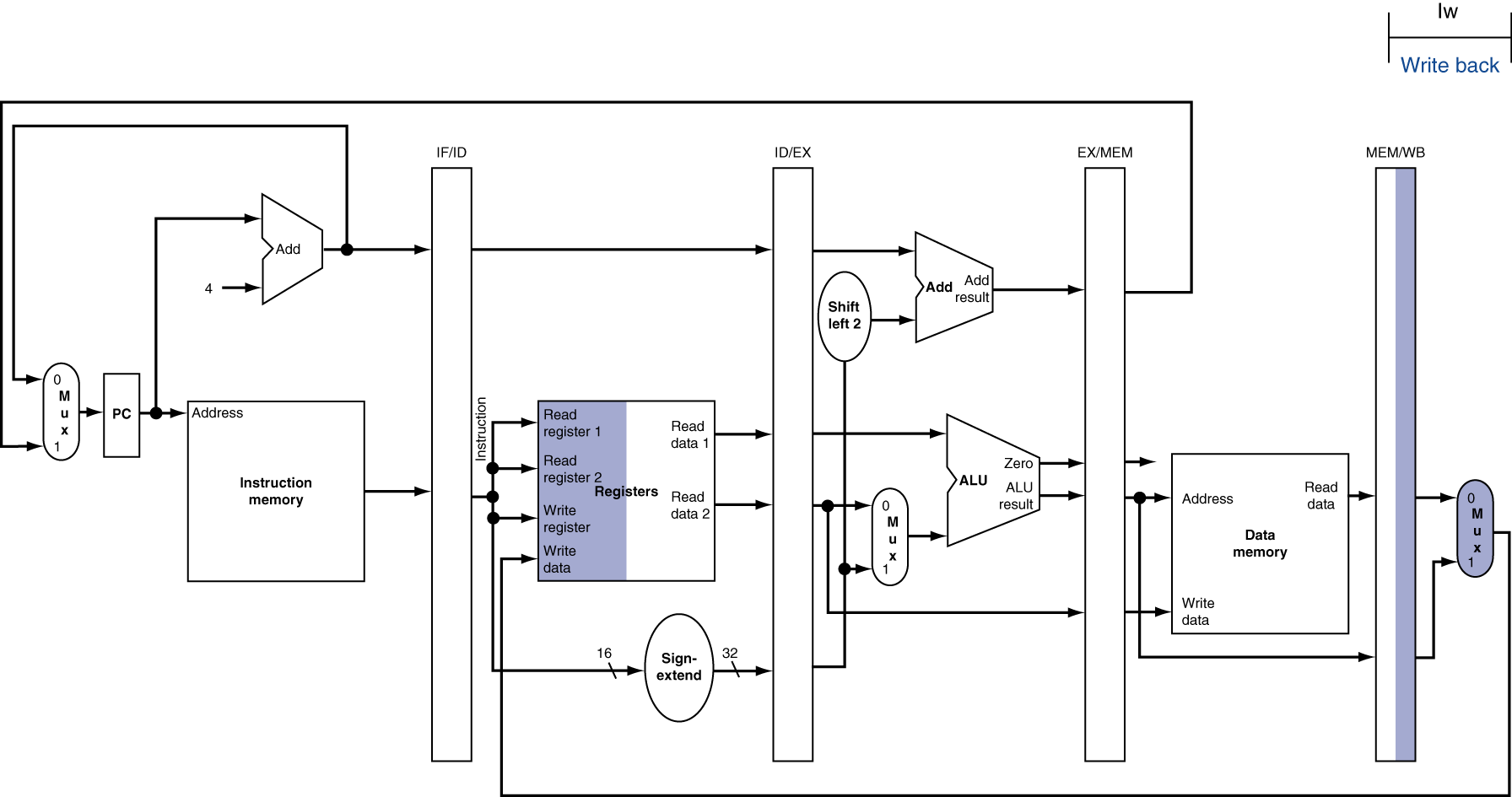 Wrong instructionsupplying write register number
4/3/12
Spring 2012 -- Lecture #21
15
Corrected Datapath for Load
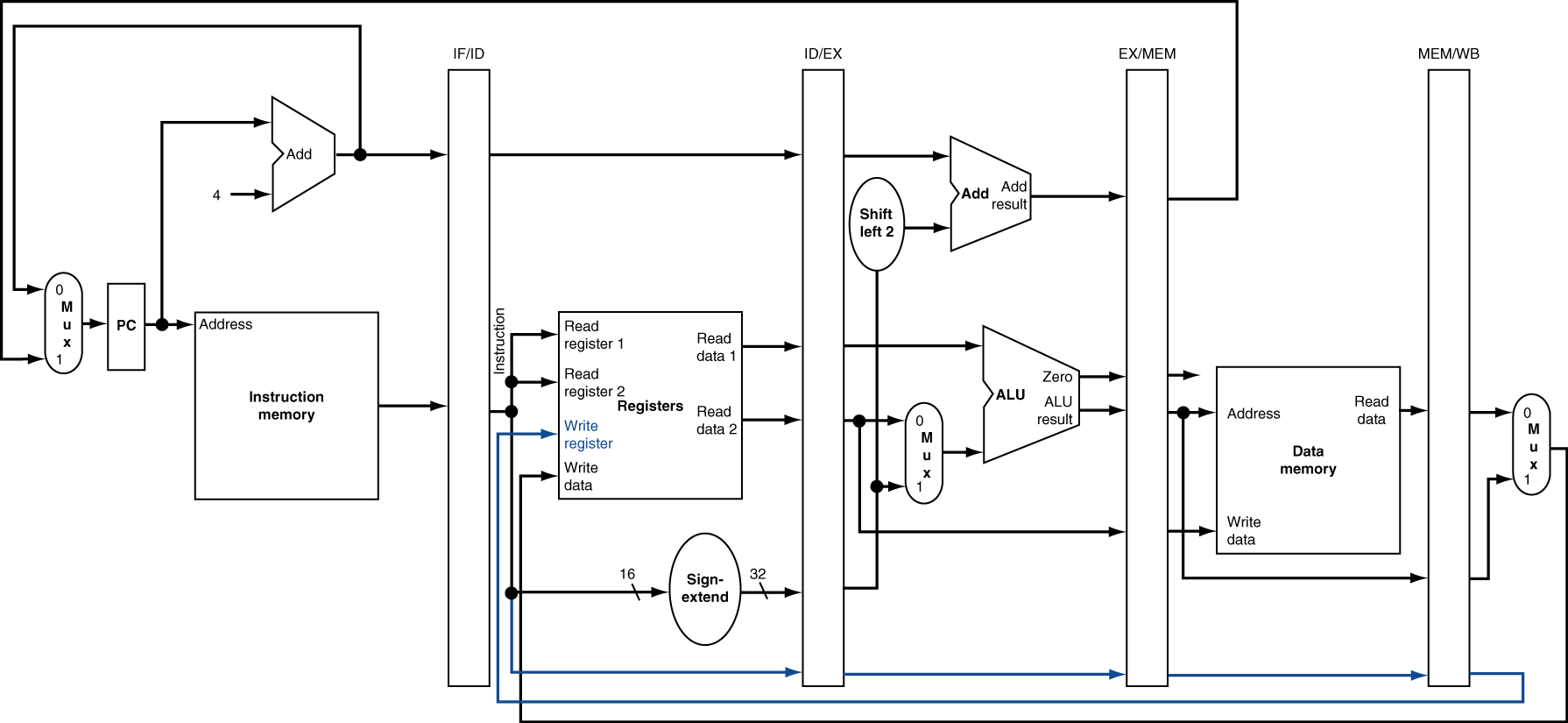 Correct instruction supplyingregister number
4/3/12
Spring 2012 -- Lecture #21
16
Time
IF
ID
EX
Mem
WB
IF
ID
EX
Mem
WB
IF
ID
EX
Mem
WB
IF
ID
EX
Mem
WB
IF
ID
EX
Mem
WB
IF
ID
EX
Mem
WB
Pipelined Execution Representation
Every instruction must take same number of steps, also called pipeline stages, so some will go idle sometimes
4/3/12
Spring 2012 -- Lecture #21
17
Graphical Pipeline Diagrams
rd
instruction
memory
registers
PC
rs
Data
memory
rt
IF
ID
EX
Mem
WB
+4
imm
ALU
I$
D$
Reg
Reg
ALU
2. Decode/
    Register Read
5. WriteBack
1. Instruction
Fetch
3. Execute
4. Memory
Use datapath figure below to represent pipeline
4/3/12
Spring 2012 -- Lecture #21
18
Time (clock cycles)
I
n
s
t
r.

O
r
d
e
r
I$
Reg
ALU
Load
D$
Reg
I$
Add
ALU
D$
Reg
Reg
I$
Reg
ALU
Store
D$
Reg
D$
Reg
Sub
ALU
I$
Reg
I$
D$
Reg
ALU
Or
Reg
Graphical Pipeline Representation
(In Reg, right half highlight read, left half write)
4/3/12
Spring 2012 -- Lecture #21
19
Pipeline Performance
Assume time for stages is
100 ps for register read or write
200 ps for other stages
What is pipelined clock rate?
Compare pipelined datapath with single-cycle datapath
4/3/12
Spring 2012 -- Lecture #21
20
Student Roulette?
Pipeline Performance
Single-cycle (Tc= 800 ps)
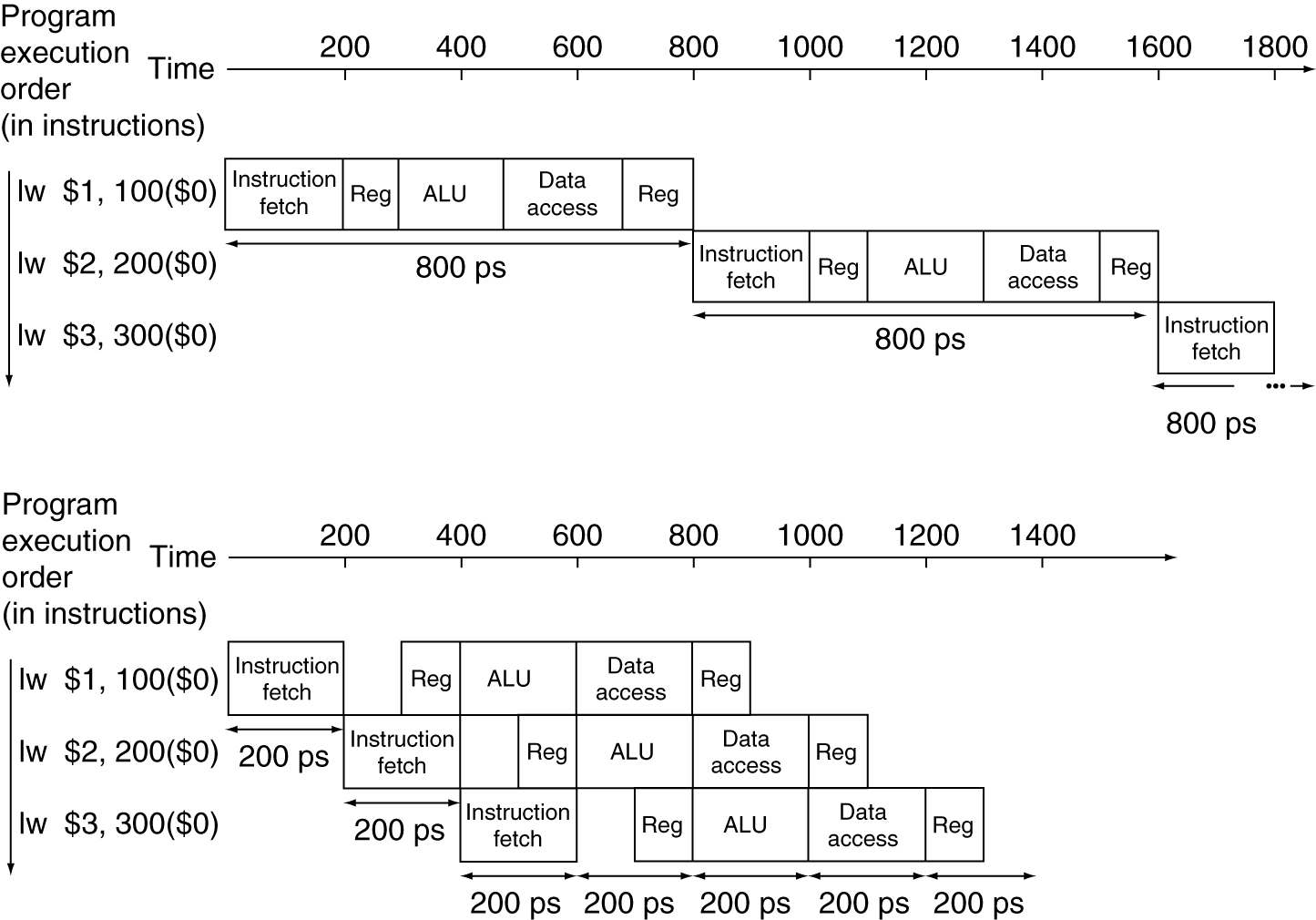 Pipelined (Tc= 200 ps)
4/3/12
Spring 2012 -- Lecture #21
21
Administrivia
Project 4: Pipelined Cycle Processor in Logicsim
due 4/15 (No Part 1)
Extra Credit: Fastest Version of Project 3
Due 4/22 11:59 PM
Final Review:  April 29, 2PM-5PM, 2050 VLSB
All grades finalized: 4/27
Final: Wednesday May 9 11:30-2:30 (TBD)
4/3/12
Spring 2012 -- Lecture #21
22
Getting to Know Your Prof
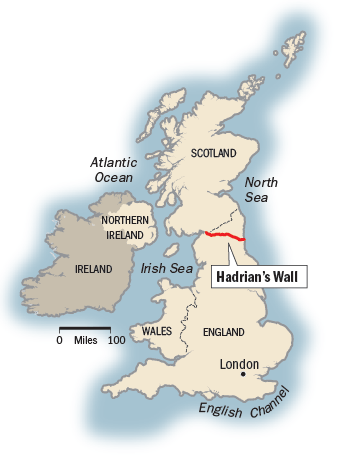 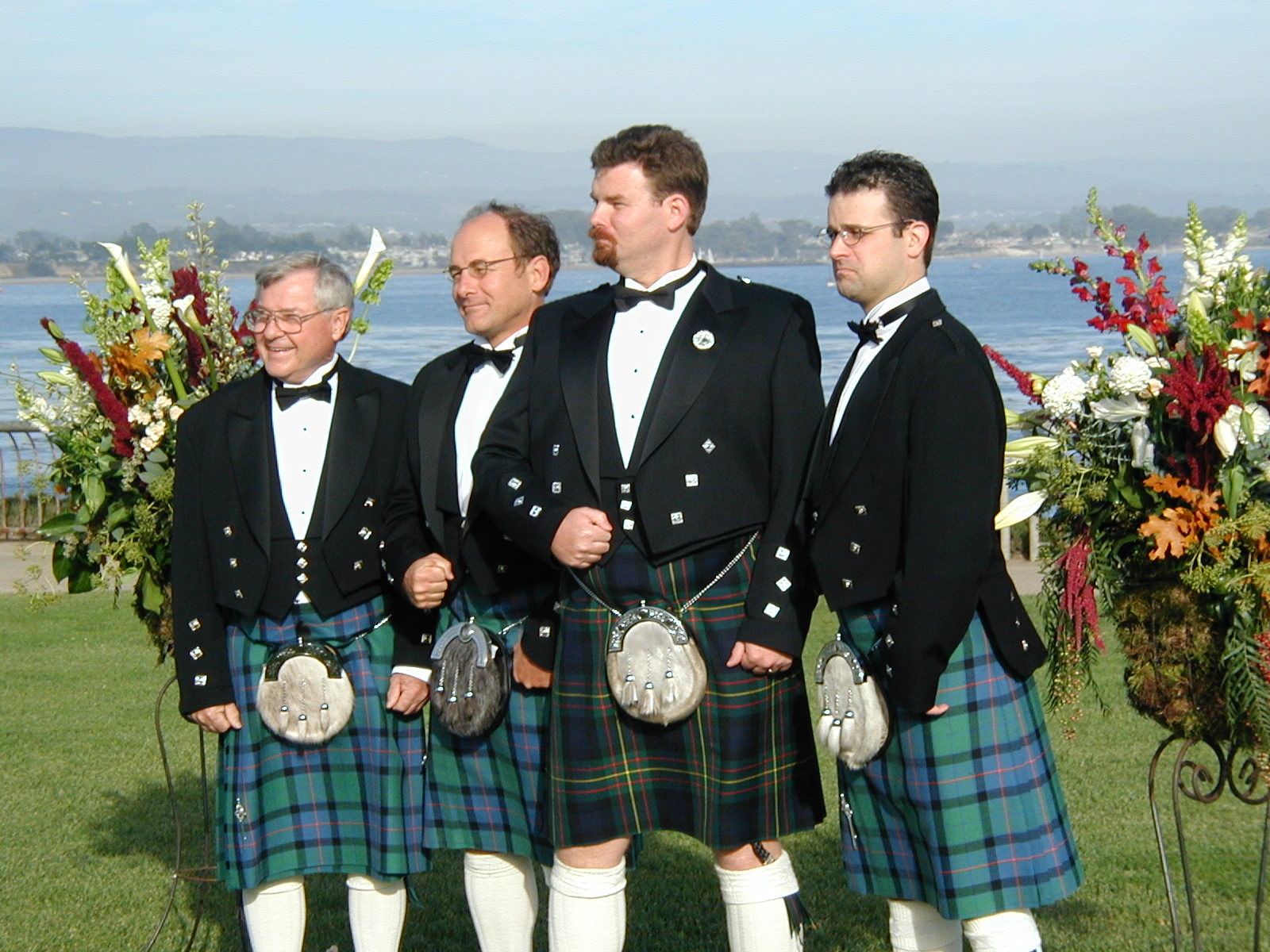 Pattersons are Scotch-Irish
Raised Presbyterian, which isChurch of Scotland
Came to Pennsylvania ~1800
We wear kilts to weddings
Sporran for storage
Sgian Dubh (“ski en doo”)
Tartan Day April 5
Declaration of Arbroath 1320=> Declaration of Independence
See movie “Braveheart” 1995
“...for, as long as but a hundred of us remain alive, never will we on any conditions be brought under English rule. It is in truth not for glory, nor riches, nor honours that we are fighting, but for freedom – for that alone, which no honest man gives up but with life itself.”
4/3/12
Spring 2012 -- Lecture #21
23
[Speaker Notes: The Declaration of Arbroath is a declaration of Scottish independence, made in 1320. It is in the form of a letter submitted to Pope John XXII, dated 6 April 1320, intended to confirm Scotland's status as an independent, sovereign state and defending Scotland's right to use military action when unjustly attacked.

Abroath – ah – bra-ooth]
Agenda
Pipelined Execution
Administrivia
Pipelined Datapath
Pipeline Hazards
Summary
4/3/12
Spring 2012 -- Lecture #21
24
Pipeline Speedup
If all stages are balanced
i.e., all take the same time
Time between instructionspipelined= Time between instructionsnonpipelined		Number of stages
If not balanced, speedup is less
Speedup due to increased throughput
Latency (time for each instruction) does not decrease
4/3/12
Spring 2012 -- Lecture #21
25
Instruction Level Parallelism (ILP)
Another parallelism form to go with Request Level Parallelism and Data Level Parallelism
RLP – e.g., Warehouse Scale Computing
DLP – e.g., SIMD, Map-Reduce
ILP – e.g., Pipelined Instruction Execution
5 stage pipeline => 5 instructions executing simultaneously, one at each pipeline stage
4/3/12
Spring 2012 -- Lecture #21
26
Hazards
Situations that prevent starting the next logical instruction in the next clock cycle
Structural hazards
Required resource is busy (e.g., stasher is studying)
Data hazard
Need to wait for previous instruction to complete its data read/write (e.g., pair of socks in different loads)
Control hazard
Deciding on control action depends on previous instruction (e.g., how much detergent based on how clean prior load turns out)
4/3/12
Spring 2012 -- Lecture #21
27
1. Structural Hazards
Conflict for use of a resource
In MIPS pipeline with a single memory
Load/Store requires memory access for data
Instruction fetch would have to stall for that cycle
Causes a pipeline “bubble”
Hence, pipelined datapaths require separate instruction/data memories
In reality, provide separate L1 instruction cache and L1 data cache
4/3/12
Spring 2012 -- Lecture #21
28
Time (clock cycles)
I
n
s
t
r.

O
r
d
e
r
I$
D$
Reg
Reg
ALU
Load
I$
D$
Reg
Reg
Instr 1
ALU
I$
D$
Reg
Reg
ALU
Instr 2
I$
D$
Reg
Reg
Instr 3
ALU
I$
D$
Reg
Reg
ALU
Instr 4
1. Structural Hazard #1: Single Memory
Read same memory twice in same clock cycle
4/3/12
Spring 2012 -- Lecture #21
29
Time (clock cycles)
I
n
s
t
r.

O
r
d
e
r
I$
D$
Reg
Reg
ALU
sw
I$
D$
Reg
Reg
Instr 1
ALU
I$
D$
Reg
Reg
ALU
Instr 2
I$
D$
Reg
Reg
Instr 3
ALU
I$
D$
Reg
Reg
ALU
Instr 4
1. Structural Hazard #2: Registers (1/2)
Can we read and write to registers simultaneously?
4/3/12
Spring 2012 -- Lecture #21
30
1. Structural Hazard #2: Registers (2/2)
Two different solutions have been used:
1) RegFile access is VERY fast: takes less than half the time of ALU stage
Write to Registers during first half of each clock cycle
Read from Registers during second half of each clock cycle
2) Build RegFile with independent read and write ports
Result: can perform Read and Write during same clock cycle
4/3/12
Spring 2012 -- Lecture #21
31
2. Data Hazards
An instruction depends on completion of data access by a previous instruction
	add	$s0, $t0, $t1sub	$t2, $s0, $t3
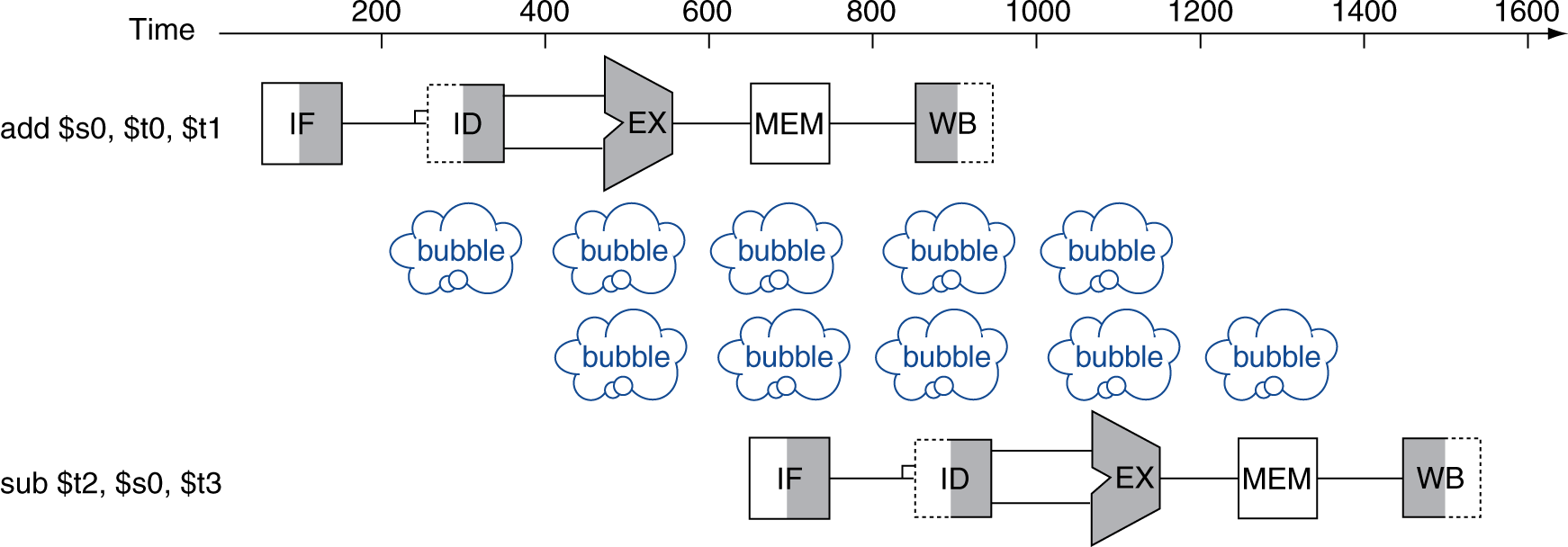 4/3/12
Spring 2012 -- Lecture #21
32
Forwarding (aka Bypassing)
Use result when it is computed
Don’t wait for it to be stored in a register
Requires extra connections in the datapath
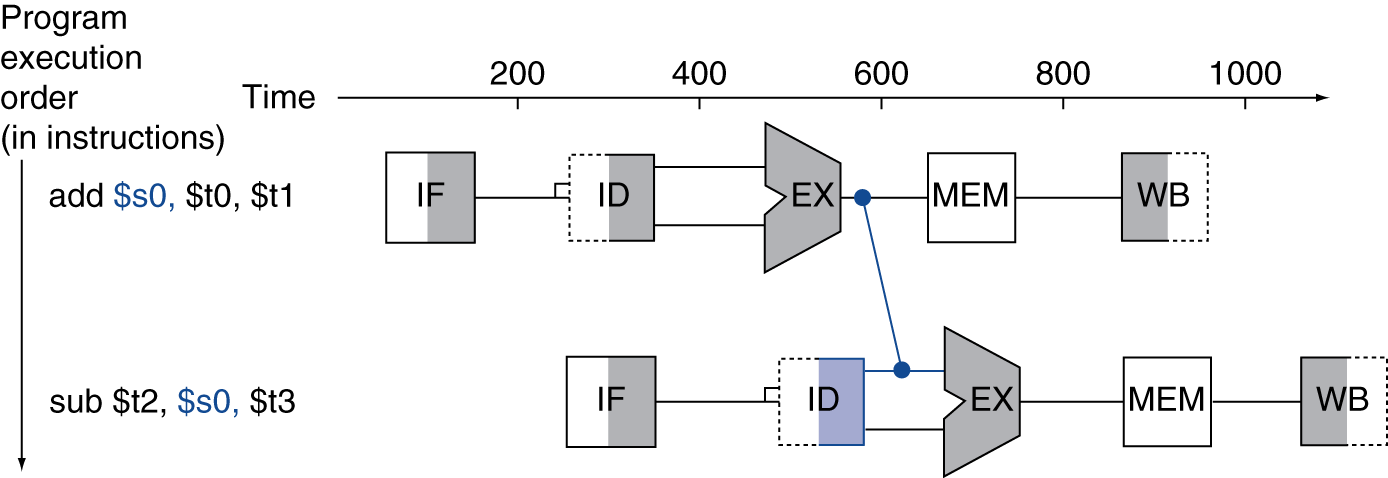 4/3/12
Spring 2012 -- Lecture #21
33
Corrected Datapath for Forwarding?
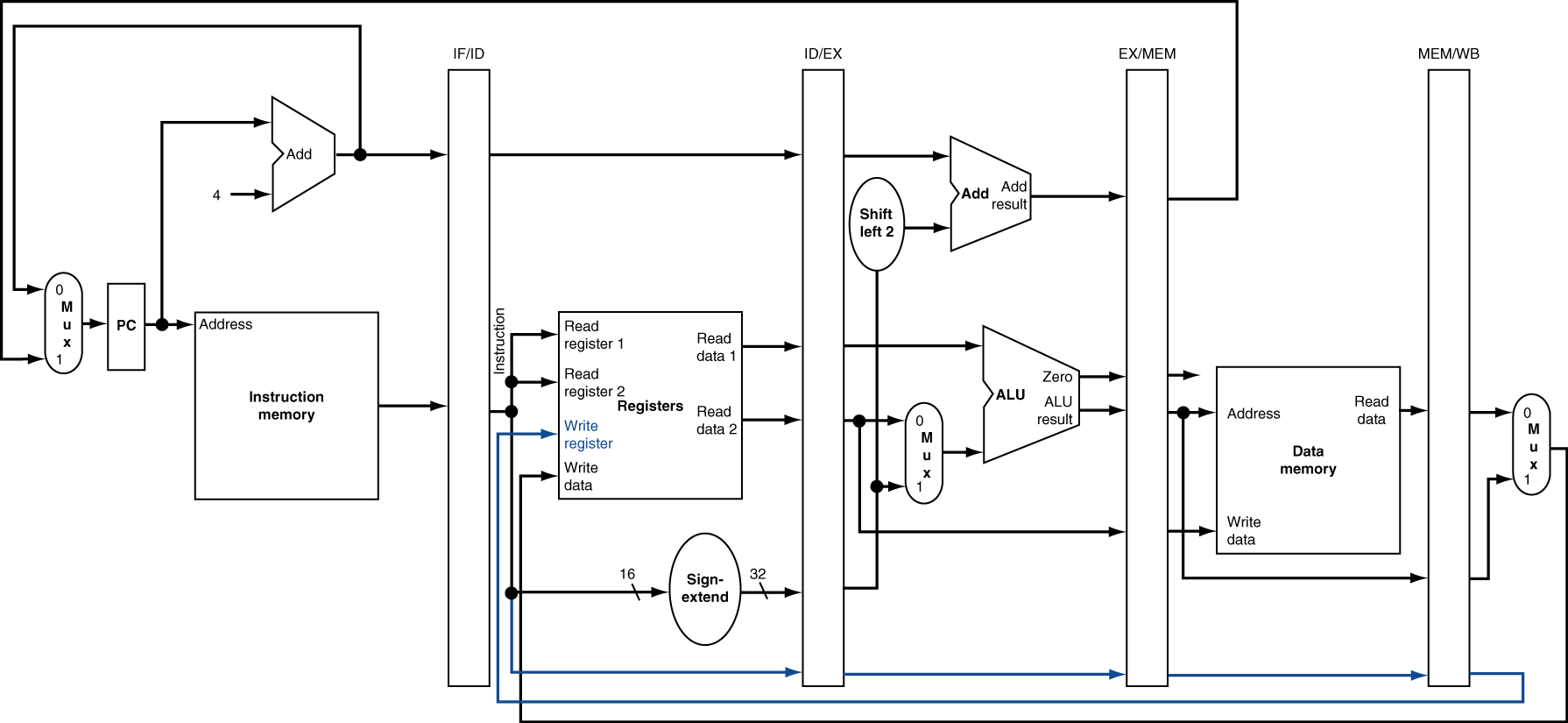 4/3/12
Spring 2012 -- Lecture #21
34
Student Roulette?
[Speaker Notes: Write on Board before Class, leave room for muxes]
Forwarding Paths
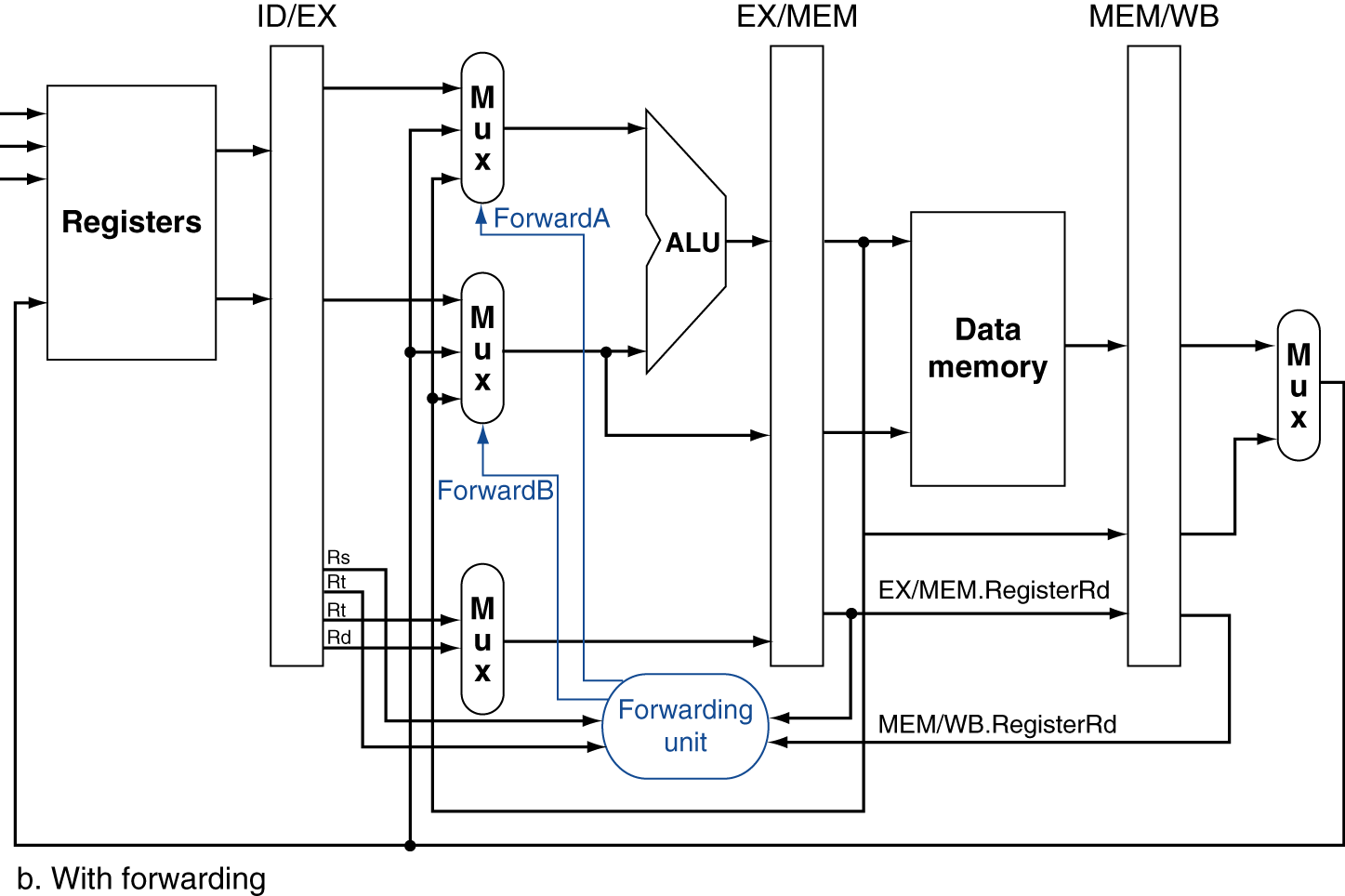 Spring 2012 -- Lecture #21
4/3/12
35
Load-Use Data Hazard
Can’t always avoid stalls by forwarding
If value not computed when needed
Can’t bypass backward in time!
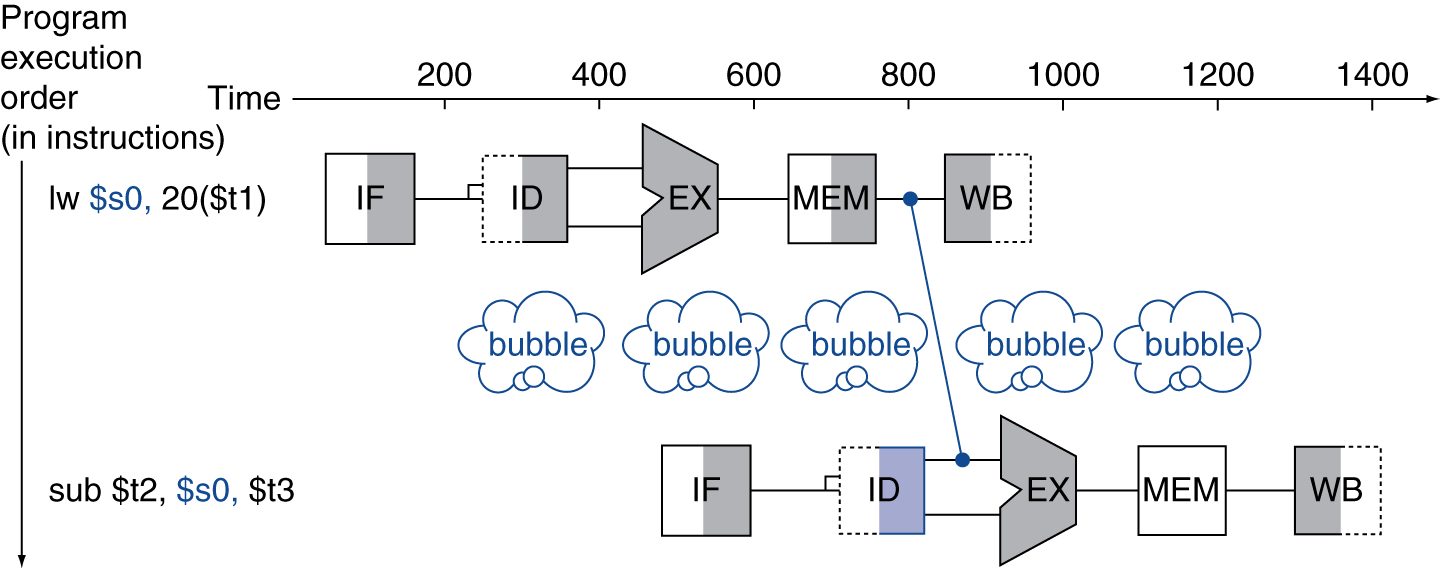 4/3/12
Spring 2012 -- Lecture #21
36
Stall/Bubble in the Pipeline
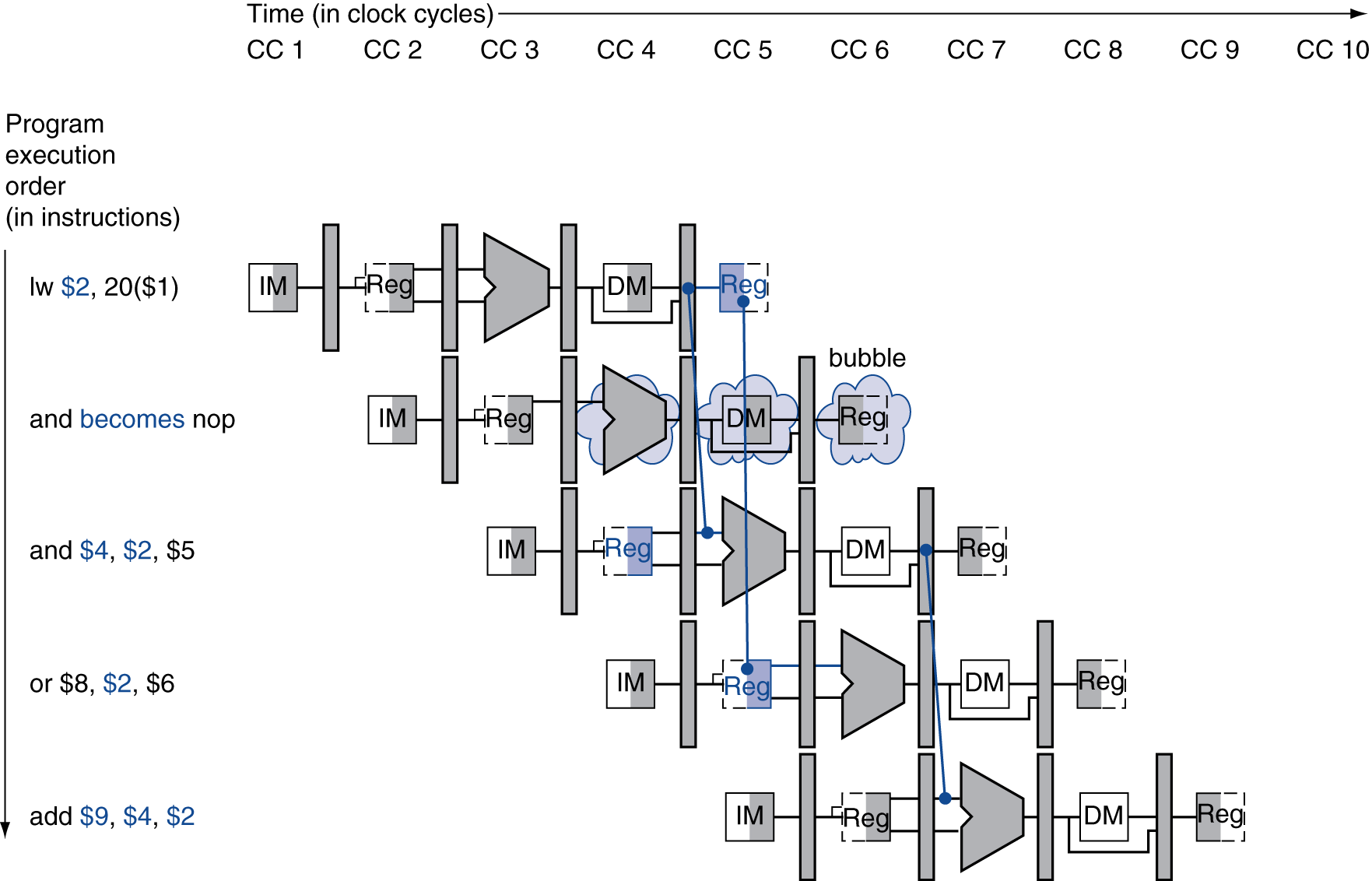 Stall inserted here
Spring 2012 -- Lecture #21
4/3/12
37
Pipelining and ISA Design
MIPS Instruction Set designed for pipelining
All instructions are 32-bits
Easier to fetch and decode in one cycle
x86: 1- to 17-byte instructions
(x86 HW actually translates to internal RISC instructions!)
Few and regular instruction formats, 2 source register fields always in same place
Can decode and read registers in one step
Memory operands only in Loads and Stores
Can calculate address 3rd stage, access memory 4th stage
Alignment of memory operands
Memory access takes only one cycle
4/3/12
Spring 2012 -- Lecture #21
38
31
26
21
16
11
6
0
op
rs
rt
rd
shamt
funct
6 bits
5 bits
5 bits
5 bits
5 bits
6 bits
31
26
21
16
0
op
rs
rt
immediate
6 bits
5 bits
5 bits
16 bits
Why Isn’t the Destination Register Always in the Same Field in MIPS ISA?
Need to have 2 part immediate if 2 sources and 1 destination always in same place
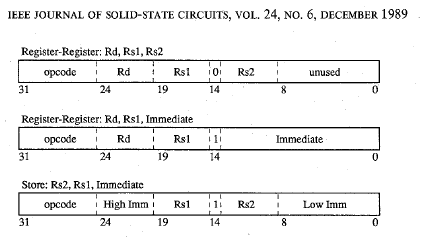 SPUR processor
(A project Dave and Randy Katz worked on together)
4/3/12
Spring 2012 -- Lecture #21
39
3. Control Hazards
Branch determines flow of control
Fetching next instruction depends on branch outcome
Pipeline can’t always fetch correct instruction
Still working on ID stage of branch
BEQ, BNE in MIPS pipeline 
Simple solution Option 1: Stall on every branch until have new PC value
Would add 2 bubbles/clock cycles for every Branch! (~ 20% of instructions executed)
4/3/12
Spring 2012 -- Lecture #21
40
Time (clock cycles)
I
n
s
t
r.

O
r
d
e
r
I$
D$
Reg
Reg
ALU
beq
I$
D$
Reg
Reg
Instr 1
ALU
I$
D$
Reg
Reg
ALU
Instr 2
I$
D$
Reg
Reg
Instr 3
ALU
I$
D$
Reg
Reg
ALU
Instr 4
Stall => 2 Bubbles/Clocks
Where do we do the compare for the branch?
4/3/12
Spring 2012 -- Lecture #21
41
Time (clock cycles)
I
n
s
t
r.

O
r
d
e
r
I$
D$
Reg
Reg
ALU
beq
I$
D$
Reg
Reg
Instr 1
ALU
I$
D$
Reg
Reg
ALU
Instr 2
I$
D$
Reg
Reg
Instr 3
ALU
I$
D$
Reg
Reg
ALU
Instr 4
One Clock Cycle Stall
Branch comparator moved to Decode stage.
4/3/12
Spring 2012 -- Lecture #21
42
Code Scheduling to Avoid Stalls
Reorder code to avoid use of load result in the next instruction
C code for A = B + E; C = B + F;
lw	$t1, 0($t0)
lw	$t2, 4($t0)
add	$t3, $t1, $t2
sw	$t3, 12($t0)
lw	$t4, 8($t0)
add	$t5, $t1, $t4
sw	$t5, 16($t0)
lw	$t1, 0($t0)
lw	$t2, 4($t0)
lw	$t4, 8($t0)
add	$t3, $t1, $t2
sw	$t3, 12($t0)
add	$t5, $t1, $t4
sw	$t5, 16($t0)
stall
stall
13 cycles
11 cycles
4/3/12
Spring 2012 -- Lecture #21
43
3. Control Hazard: Branching
Optimization #1:
Insert special branch comparator in Stage 2
As soon as instruction is decoded (Opcode identifies it as a branch), immediately make a decision and set the new value of the PC
Benefit: since branch is complete in Stage 2, only one unnecessary instruction is fetched, so only one no-op is needed
Side Note: means that branches are idle in Stages 3, 4 and 5
4/3/12
Spring 2012 -- Lecture #21
44
Corrected Datapath for BEQ/BNE?
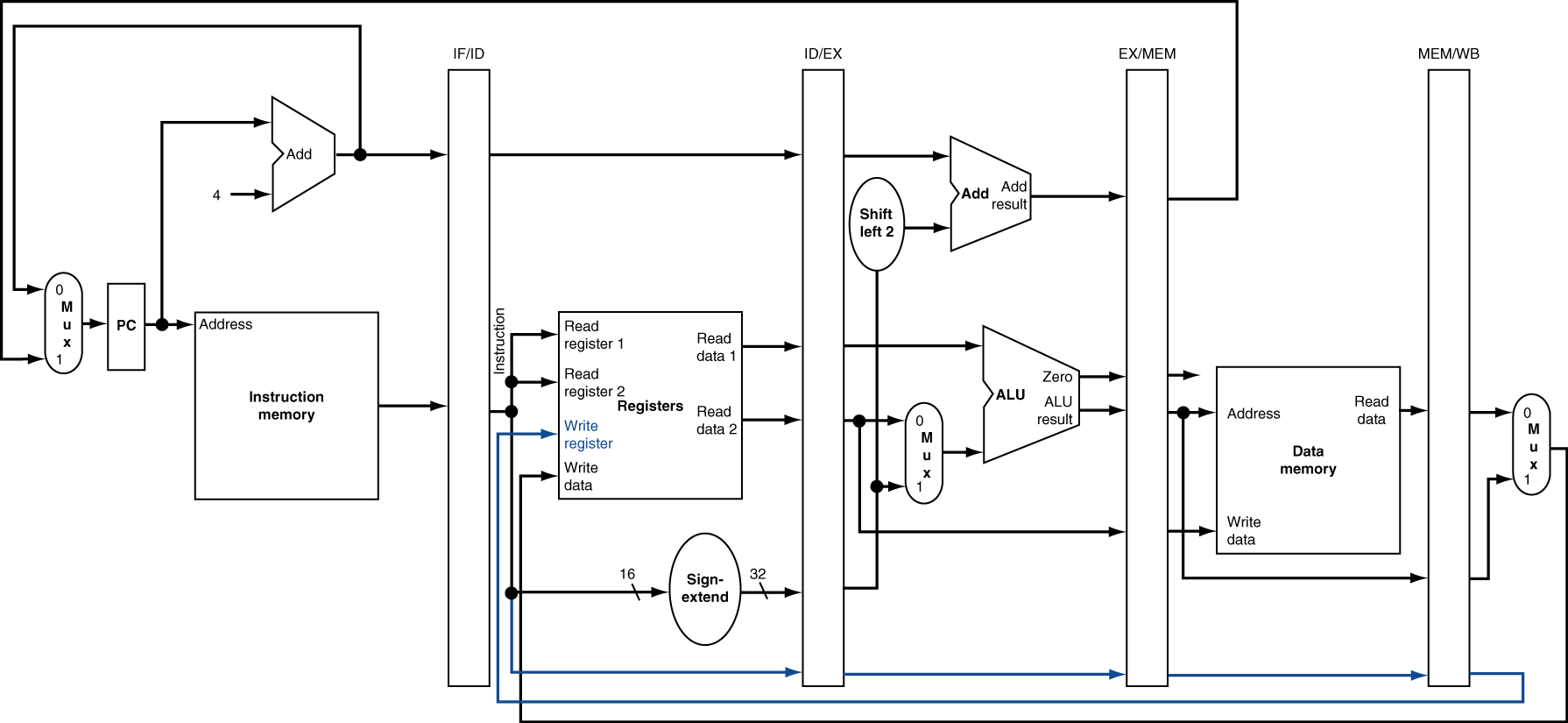 4/3/12
Spring 2012 -- Lecture #21
45
Student Roulette?
Improved Pipeline Branch Taken
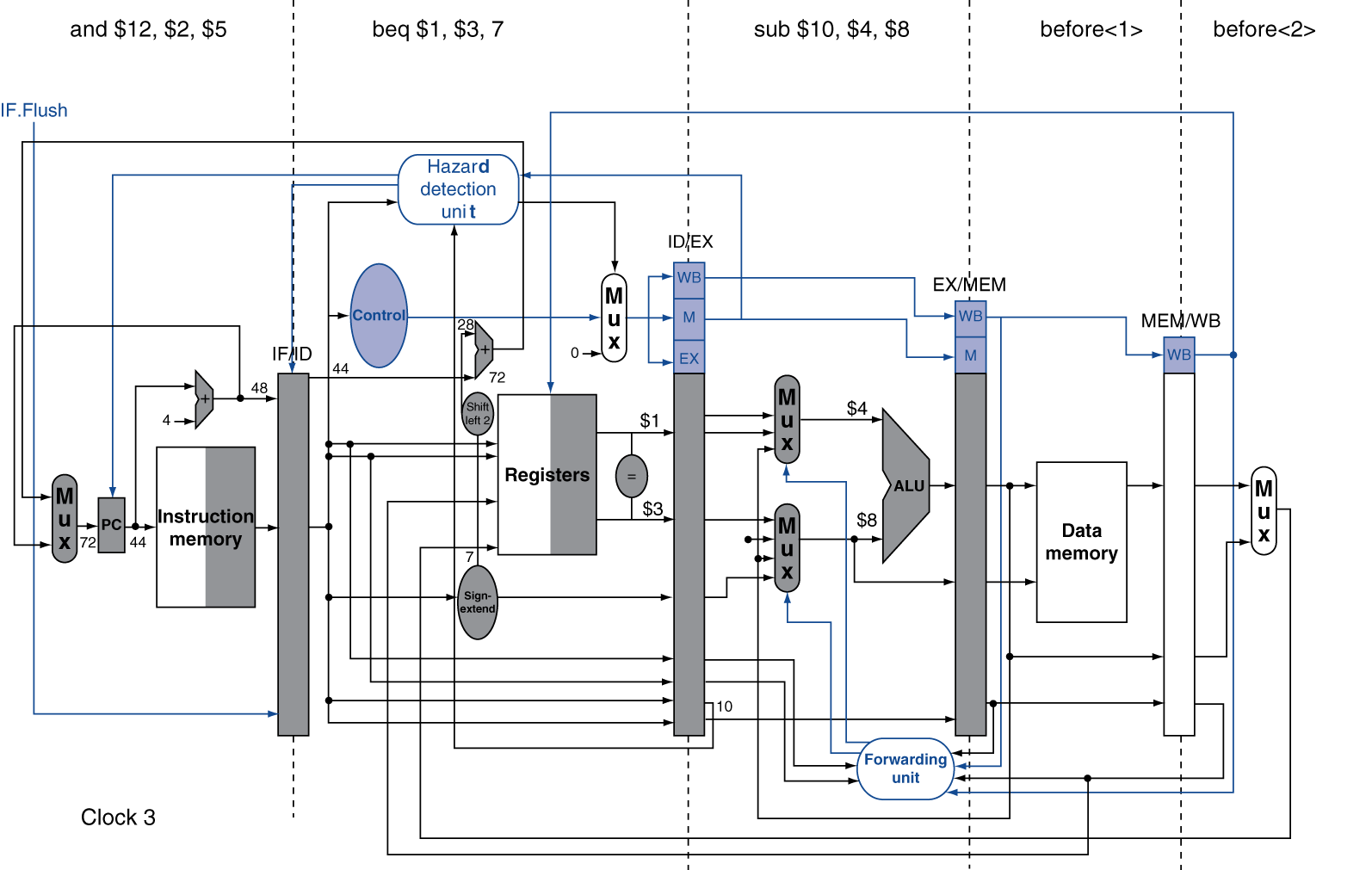 Chapter 4 — The Processor — 46
3. Control Hazards
Option 2: Predict outcome of a branch, fix up if guess wrong 
Must cancel all instructions in pipeline that depended on guess that was wrong
Simplest hardware if we predict that all branches are NOT taken
Why?
4/3/12
Spring 2012 -- Lecture #21
47
Student Roulette?
3. Control Hazard: Branching
Option #3: Redefine branches
Old definition: if we take the branch, none of the instructions after the branch get executed by accident
New definition: whether or not we take the branch, the single instruction immediately following the branch gets executed (the branch-delay slot)
Delayed Branch means we always execute inst after branch
This optimization is used with MIPS
4/3/12
Spring 2012 -- Lecture #21
48
3. Control Hazard: Branching
Notes on Branch-Delay Slot
Worst-Case Scenario: put a no-op in the branch-delay slot
Better Case: place some instruction preceding the branch in the branch-delay slot—as long as the changed doesn’t affect the logic of program
Re-ordering instructions is  common way to speed up programs
Compiler usually finds such an instruction 50% of time
Jumps also have a delay slot …
4/3/12
Spring 2012 -- Lecture #21
49
or  $8, $9, $10
add $1, $2,$3
sub $4, $5, $6
add $1, $2, $3
beq $1, $4, Exit
sub $4, $5, $6
beq $1, $4, Exit
or  $8, $9, $10
xor $10, $1, $11
xor $10, $1, $11
Exit:
Exit:
Example: Nondelayed vs. Delayed Branch
Nondelayed Branch
Delayed Branch
4/3/12
Spring 2012 -- Lecture #21
50
Delayed Branch/Jump and MIPS ISA?
Why does JAL put PC+8 in register 31?
4/3/12
Spring 2012 -- Lecture #21
51
Student Roulette?
Delayed Branch/Jump and MIPS ISA?
Why does JAL put PC+8 in register 31?
JAL executes following instruction (PC+4) so should return to PC+8
4/3/12
Spring 2012 -- Lecture #21
52
Dynamic Branch Prediction
In deeper and superscalar pipelines, branch penalty is more significant
Use dynamic prediction
Branch prediction buffer (aka branch history table)
Indexed by recent branch instruction addresses
Stores outcome (taken/not taken)
To execute a branch
Check table, expect the same outcome
Start fetching from fall-through or target
If wrong, flush pipeline and flip prediction
Spring 2012 -- Lecture #21
4/3/12
53
1-Bit Predictor: Shortcoming
Inner loop branches mispredicted twice!
outer: …       …inner: …
       …
       beq …, …, inner       …       beq …, …, outer
Mispredict as taken on last iteration of inner loop
Then mispredict as not taken on first iteration of inner loop next time around
Spring 2012 -- Lecture #21
4/3/12
54
2-Bit Predictor
Only change prediction on two successive mispredictions
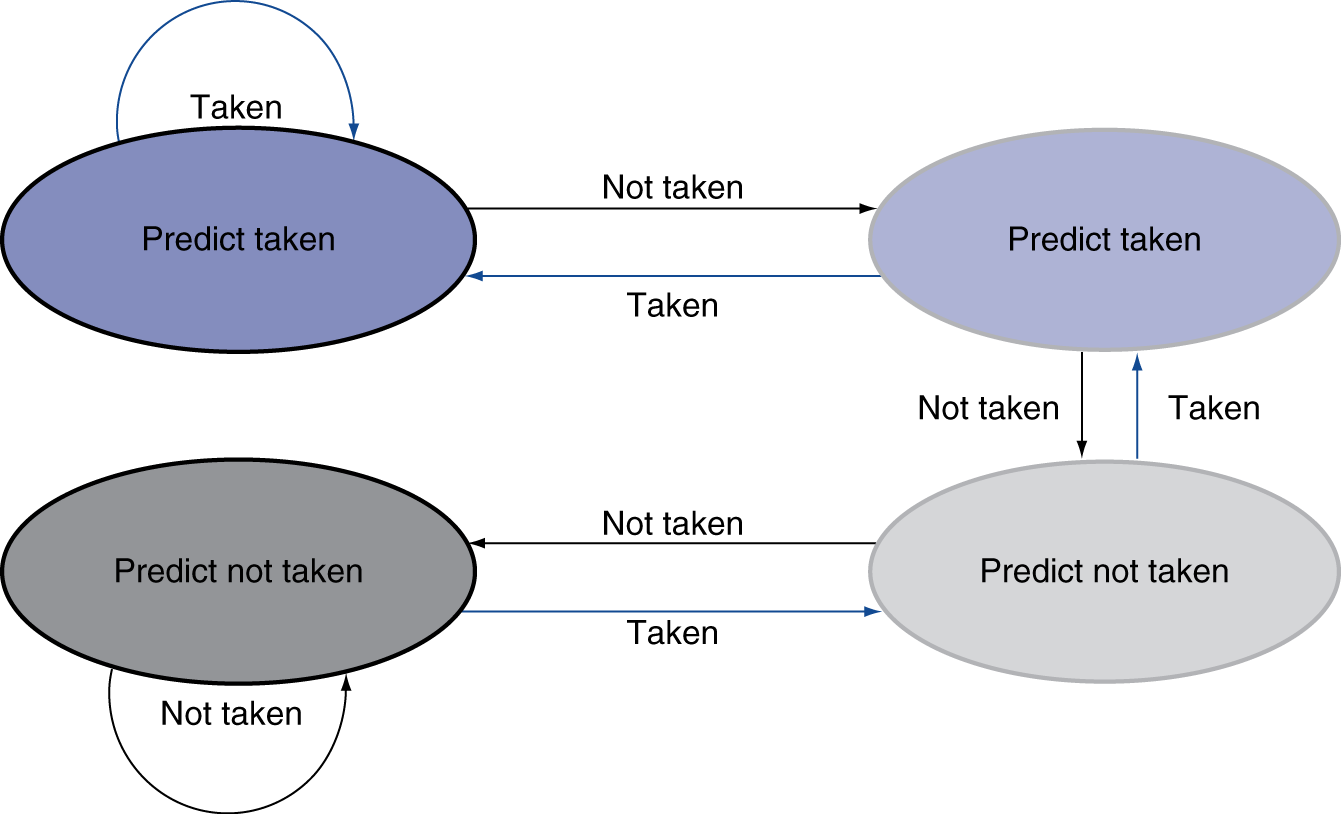 Spring 2012 -- Lecture #21
4/3/12
55
And in Conclusion, …
The BIG Picture
Pipelining improves performance by increasing instruction throughput: exploits ILP
Executes multiple instructions in parallel
Each instruction has the same latency
Subject to hazards
Structure, data, control
Stalls reduce performance
But are required to get correct results
Compiler can arrange code to avoid hazards and stalls
Requires knowledge of the pipeline structure
4/3/12
Spring 2012 -- Lecture #21
56